2nd SOLID Brainstorming Session with Physics Division
1) Recap: SOLID Brainstorming Session of Sep 30, 2011

2) Recap: Suggested Scenario from SOLID
    Collaboration Meeting of Oct 14, 2011

3) Homework for 2nd SOLID Brainstorming Session of 
    Jan 06, 2012
 CLEO Magnet
 Pipelined Electronics

4) Director’s Review
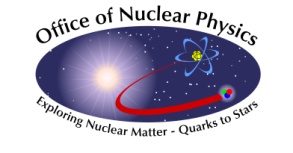 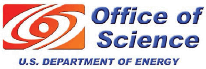 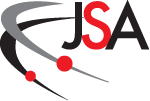 Thomas Jefferson National Accelerator Facility
SOLID Brainstorming Session of Sep. 30, 2011
1st Brainstorming Session with Experimental Physics Division on Sept. 30

Mix of relatively short/concise presentations, and then quite some questions and discussions to see where we are with the SOLID ideas in terms of the technical requirements, possible detectors, electronics, presumed sizes, channels, etc.

	Overview				Paul Souder
	GEMs					Nilanga Liyanage
	Cherenkov Detectors			Simona Malace
	EM Calorimeters			Jin Huang
	DAQ					Alexandre Camsonne

Presentations were right on the mark, concise while giving the relevant ideas, and helpful to evoke questions and discussion. The progress and convergence since early June was impressive.
Suggested Scenario from SOLID Collaboration Meeting of October 14, 2011 (       changes)
Some discussion/ideas following the 1st SOLID Brainstorming Session:
 CLEO magnet seems magnet of choice
	- to be removed from beam line Summer 2013? (later?)
 PVDIS needs ~200K GEM channels (25 m2), SBS needs 110K (18 m2)
	- cost driven by labor, electronics, cabling – ~5M$ total
 Cherenkov costs driven by PMTs – PVDIS only e Cherenkov ~1.5M$
				    – SIDIS  also p Cherenkov ~1.5M$
 radiation hard with energy resolution requirements drives Shashlyk
	- relatively new detector technique  can’t scrounge
	- $1-1.5K per module, PVDIS (SIDIS) needs 1,000 (1,500)
	- but can/should scrounge PMTs + CAEN HV from FNAL?
 fast (pipelined) electronics costs high	- PVDIS ~2.5M$
	- SIDIS   ~4M$
	- should share as much as possible
		(SBS, Hall C/p0, Hall B/RICH, Hall D/RICH)

One option to maybe investigate further is to split functions, and mix a Chinese contribution, NSF/MRE, modest DOE/MIE, JLab capital equipment, scrounging PMTs/HV, and sharing readout systems amongst Halls (utilizing Hall multiplicity)
(no fADC need)
CLEO Magnet: Contact between Cornell and JLab Engineering Division established
Additional scope/MIE a sensitive topic at the moment in view of uncertainty in out-year budget outlook
 This includes CLEO magnet 
		 only preparatory discussions for now
 Due diligence w.r.t. cryogenic system of magnet needed
		 engaged engineering division
		 brought into contact with relevant Cornell staff
		     (lab tech lead, activity coordinator, cryo expert)
 Additional interest in CLEO magnet, plus “rumor” JLab had already resurrected magnet… Rumor squashed and
		 phone meeting next week w. Cornell representatives 		     and JLab engineering & cryogenics staff
			(Thursday January 12 at 4 pm)

Please pass on any relevant info on CLEO magnet this weekend
From Sep. 30 brainstorming session
PVDIS+SIDIS electronics required
x
High
Res
timing
X  F1 TDCs need other strategy – not available
1/10/2012
SoLID DAQ
5
Production Board Quantities – per C. Cuevas
RE note: Need Hall A to do its share
Production Board Notes – per Chris CuevasOther 12GeV Proposed Detectors
**  CLAS12 ‘baseline’ FADC250 board count is 239
 Central Neutron Detector is 288 channels or 18 boards
 Forward Tagger (PbWO4) calorimeter is 424 channels or 28 boards
 Total on previous page is 301 boards

 So, 16 boards are spare

*     Hall D ‘baseline’ FADC250 board count is 282
- BCAL readout Change Request adds one layer or 32 boards
- Total on previous page is 332

- So,  18 boards are spare

+     Hall C ‘baseline’ FADC250 board count for SHMS is 16
- HMS is 13 boards, plus 2 spares
- User request of ~40(?) boards through NSF/MRI for (PbWO4) p0 spectrometer

Note: In FY12 thirty-five (35) Pre-Production units were purchased and will most likely 
not be used for the final hall installations.  These units are functionally equal to the 
production units, but need a few very minor circuit corrections.
Summary (temporary, from Chris Cuevas)
Spare FADC250 modules need to be used/shared intelligently
  Pre-production modules can be used (35)
  Hall D spares + Hall B Spares + Halls A, C + Physics + pre-production
= 120 boards

  If we invest capital funds in FY12  FY13 for the relevant components
we should be in great shape to fabricate the required boards needed for
an experiment such as SoLID in the future.
	RE note: temporarily folded in $600K in FY13-18 capital equipment 		  planning to preempt future large experiment requirements 		  and establish a pool of components to share

  Electronics Group has already planned for infrastructure needed for
spares storage and repair/testing.  Will work closely with DAQ and Hall
Groups to maintain spare modules.  

  Need CLEAR directive to Hall Leaders to plan for intelligent spare sharing
SoLID Director’s Review
December 1st mail from Haiyan Gao and Paul Souder to the Lab Director to request a Director’s Review of SoLID project,  with a preferred time window end of February to mid March

 Lab’s position: “we could consider a Director’s Review after we have more info on the CLEO magnet”
2nd SOLID Brainstorming Session with Physics Division - conclusions
Strategy of fulfilling (most of) not-dedicated readout electronics needs for SOLID does not seem impossible by
		1) sharing spares/electronics amongst Halls
		2) pre-buying needed components
	(Hall A may need to consider to do its share)
 Communication with Cornell on cryogenic needs and planning for CLEO magnet has started
- Director’s Review timing may need to wait until clarity on magnet
 We should be careful with any additional scope/fund requests to DOE/NP given tight budget outlook
 Plan to ask for specific experiment needs beyond magnet, electronics and GEMs (China) maybe a viable consideration
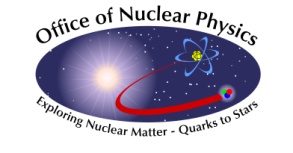 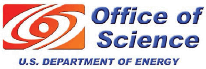 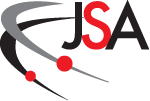 Thomas Jefferson National Accelerator Facility